Jouw naam
Jouw klas
Voor je begint zorg je dat je niet in powerpoint online werkt!!Het beroepVoeg een foto toe en maak een mooi voorblad
1
Inhoudsopgave
Wat houdt dit beroep in.
Waarom dit beroep? 
Voor- en nadelen
Filmpje over de opleiding
De opleiding: informatie.
De opleiding in de praktijk
Persoonlijke vaardigheden, competenties, eigenschappen en kwaliteiten
Afsluiting en vragen, tops en tips.
Wat houdt het beroep in?
Waarom dit beroep?
Voor- en nadelen
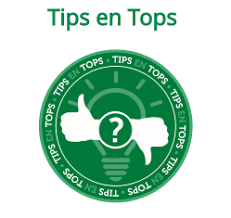 Video
De opleidingInformatie
Naam opleiding: 
(Vergeet niet de naam van het MBO er bij te zetten, bijv. ROC Mondriaan verpleegkunde))
Adres:
Link naar de website: 
(geef altijd een enter achter een link om hem werkend te maken)
MBO niveau:  …..  BOL/BBL
Duur opleiding:
Vooropleiding: (welk (VMBO) diploma moet je hebben gehaald om toegelaten te worden?)
Toelatingseisen:
Toelatingstest? Intakegesprek? Welke of wat?
De opleiding in de praktijk
Je leert er: (bijvoorbeeld meubels maken, voedsel bereiden, lassen, enz)
Vakken: (welke vakken krijg je? Nederlands, Engels, welke beroepsgerichte vakken?)
Stage: (hoe lang loop je stage? In welk jaar?)
Doorstroom: (bijv. van niveau 2 naar 3, of van MBO naar HBO)
Vaardigheden, kwaliteiten, competenties en Eigenschappen
Eigenschappen en kwaliteiten
1. 
2. 
3. 
Vaardigheden en competenties:
1. 
2. 
3.
Leg kort uit waarom je ze nodig hebt, welke jij al kunt en welke je nog moet leren.
Einde van mijn presentatie
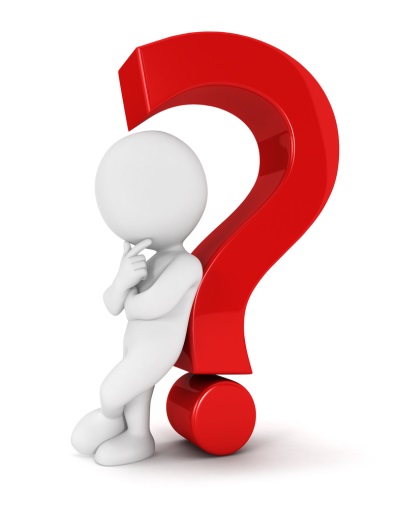 Zijn er nog vragen?
Wat ging er goed?
Zijn er nog tips?

Bedankt voor het luisteren